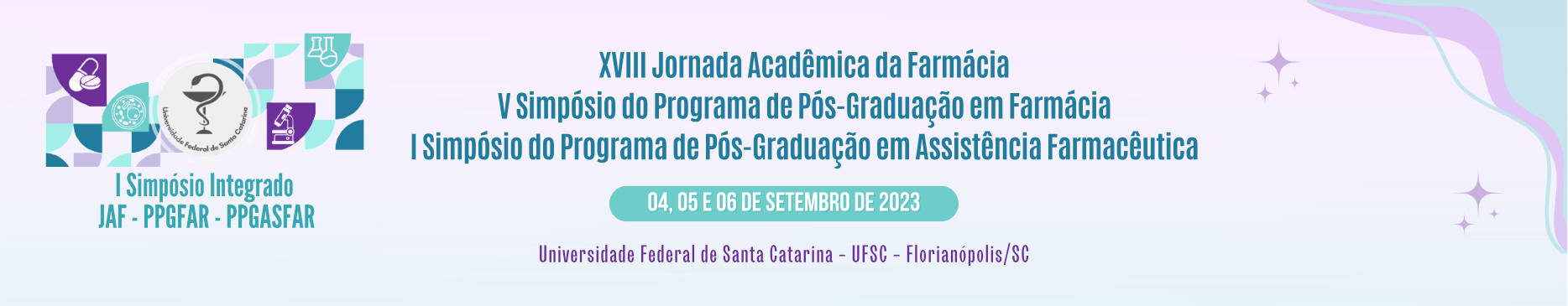 Escreva aqui o título do seu trabalho
Escreva aqui os autores do seu trabalho e sublinhe o  autor correspondente
*informe aqui o e-mail do autor correspondente
¹Escreva aqui as filiações dos autores do trabalho